Fronted Adverbials
SPAG LESSON 5
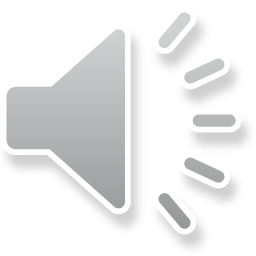 L.O: To recognise and use fronted adverbials.
Success Criteria:
I know that fronted adverbials are words, phrases or clauses that come before the main clause in a sentence.
I know that fronted adverbials gives more details about the time, frequency, manner, place or possibility of the action in the main clause.
I can use a comma after a fronted adverbial.
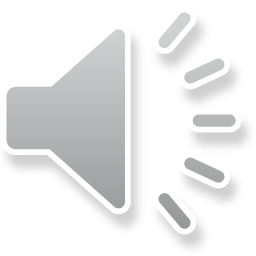 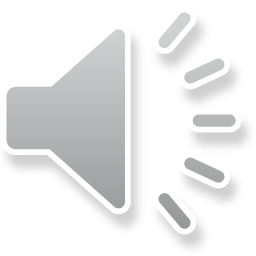 Here are some examples….

1. Before sunrise, Archie crept into the beast’s cave.

2. Every so often, Archie could hear the beast’s ferocious snore.

3.  At the back of the cave, the terrifying creature began to stir.

4. As quick as a flash, Archie bounded behind a nearby rock. 

5. Almost certainly, the deadly beast would find Archie. 


Possibility     Frequency       Place     Manner     Time
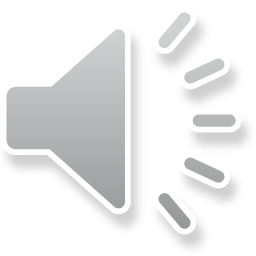 Here are some examples….

Time adverbials
Before sunrise, Archie crept into the beast’s cave.

Frequency adverbials
Every so often, Archie could hear the beast’s ferocious snore.

Place adverbials
At the back of the cave, the terrifying creature began to stir.


Manner adverbials
As quick as a flash, Archie bounded behind a nearly rock. 

Possibility adverbials,
Almost certainly, the deadly beast would find Archie. 

Did you notice how the fronted adverbials are punctuated.
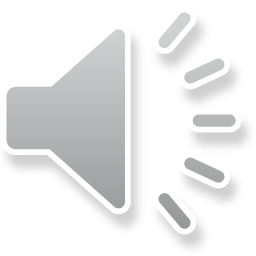 Without a doubt, Year 4 and 5  are working hard on their home learning!

Remember to use a comma after your fronted adverbial.
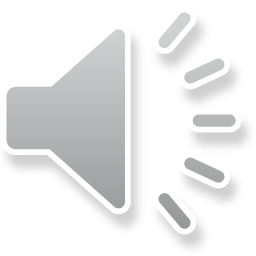 Can you spot any fronted adverbials in this extract from Alice in Wonderland? 

Chapter 3 Nine Feet Tall

Alice didn’t cry for long. ‘Come on!” she told herself. ‘It’s no use crying. Stop this minute!’
Just then, she caught sight of a small glass box lying under the table. Once more, she was sure it hadn’t been there before. Slowly, she opened the box and found one very small cake inside.  On top of the box, were two words, spelt out in currants: ‘Eat me’.

‘I shall eat it’ said Alice. ‘Perhaps it will make me bigger. Then I can reach the key. Maybe, if it makes me smaller than ever, I can probably creep under the little door and get into the garden anyway.’
Alice ate a small piece. ‘Which way am I going?’ she asked herself, a hand on her head to see if she was growing up or down. 

Surprisingly, she remained the same size. To be sure, this is generally happened when one ate cake. But Alice had come to expect unexpected things to happen in the strange world where she found herself. She found it quite boring that nothing strange had happened. So she set about finishing the cake. As soon as she finished, something did happen! 

‘Curiouser and curiouser’ said Alice. ‘I think I’m being stretched out, and becoming taller and taller.’
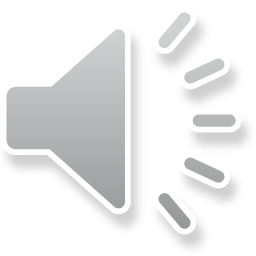 ASSIGNMENT
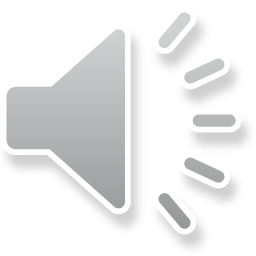 Your assignment (attached) is to place a comma after the fronted adverbials. 
To identify fronted adverbials in a piece of writing and highlight them. Does the fronted adverbial add more detailed about the time, place, frequency, possibility or manner?
Write your own sentences including fronted adverbials. Remember to use a comma.